An active learning approach to teach aspects of human dietary health using fruit flies as a model
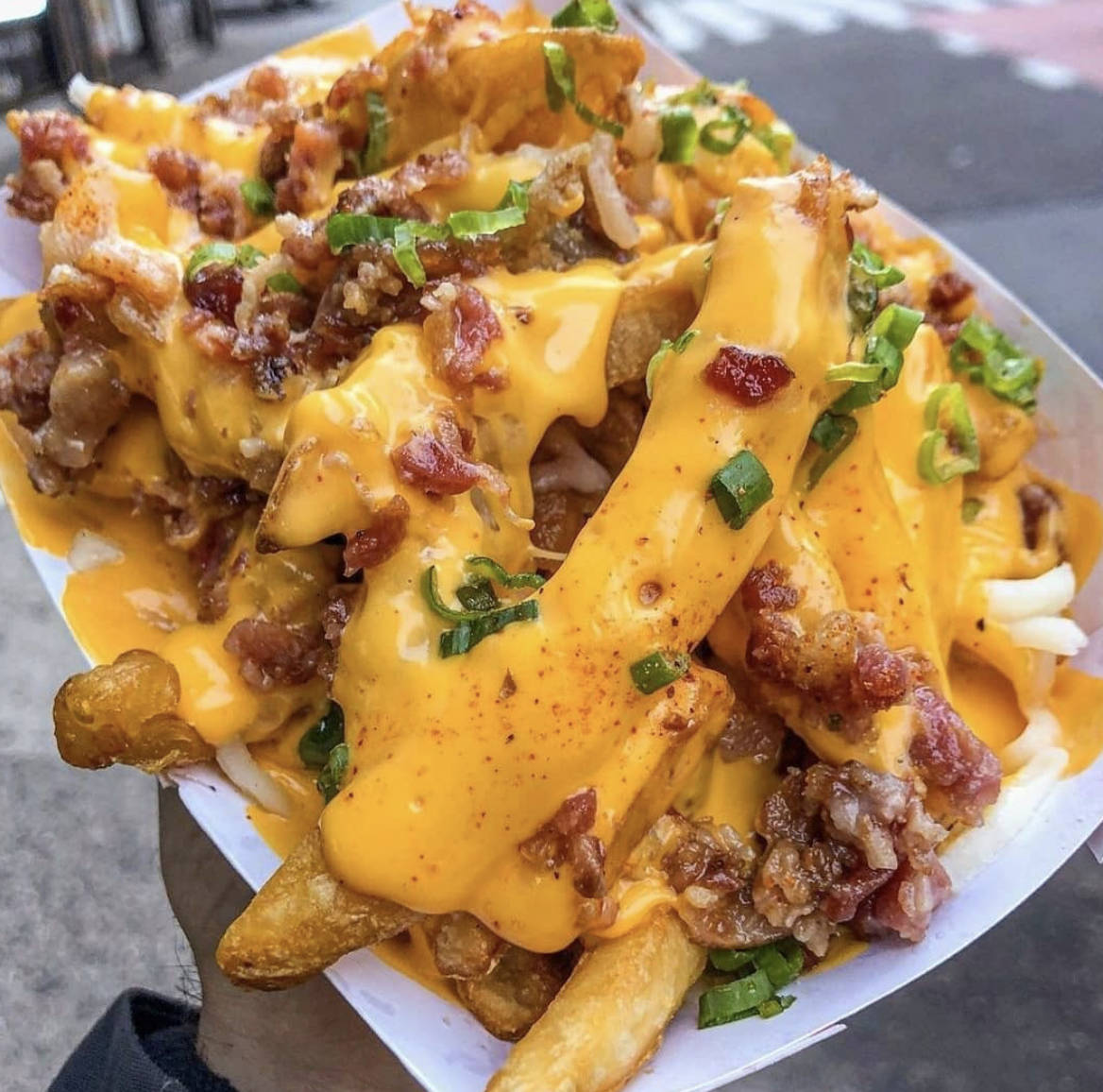 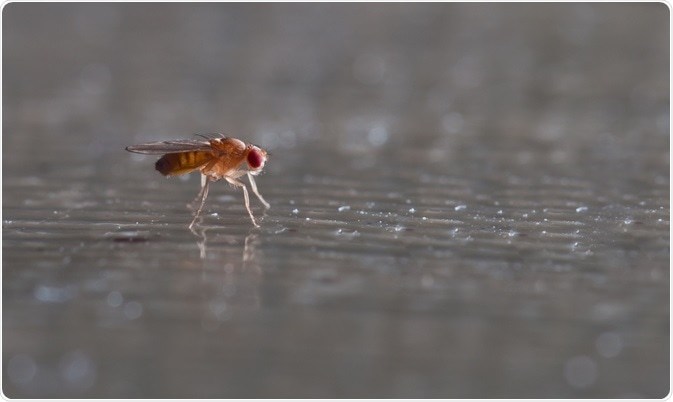 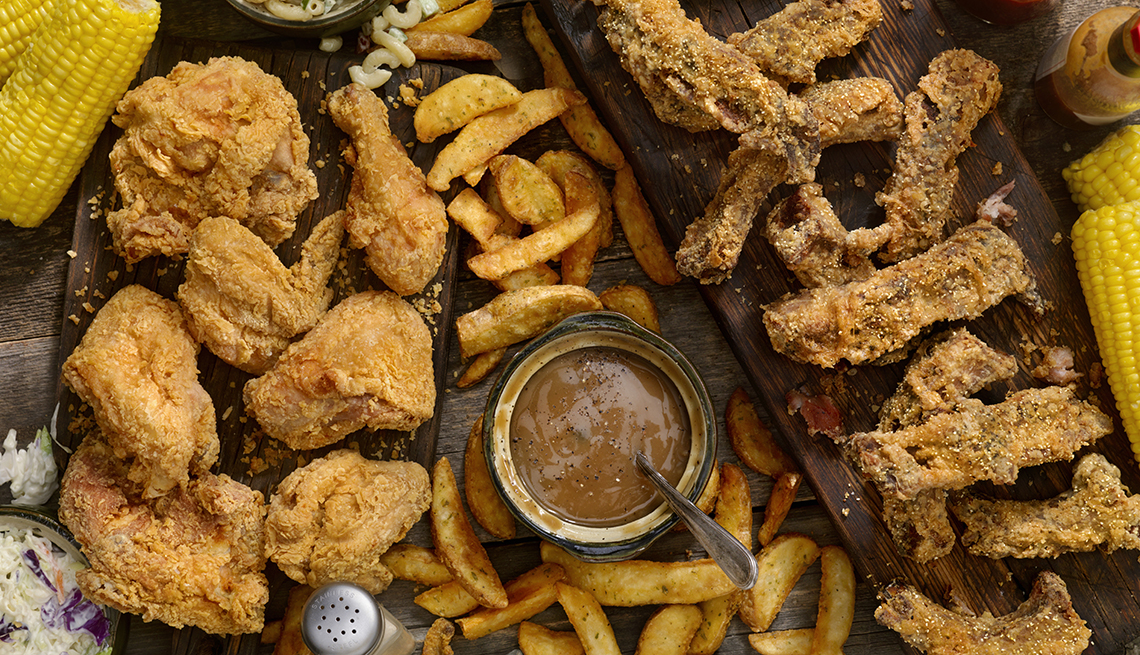 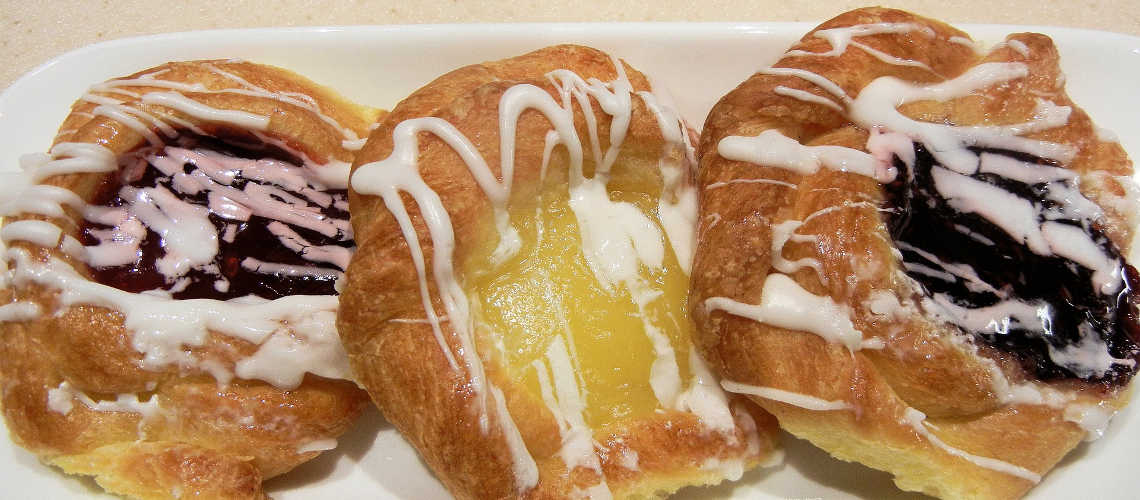 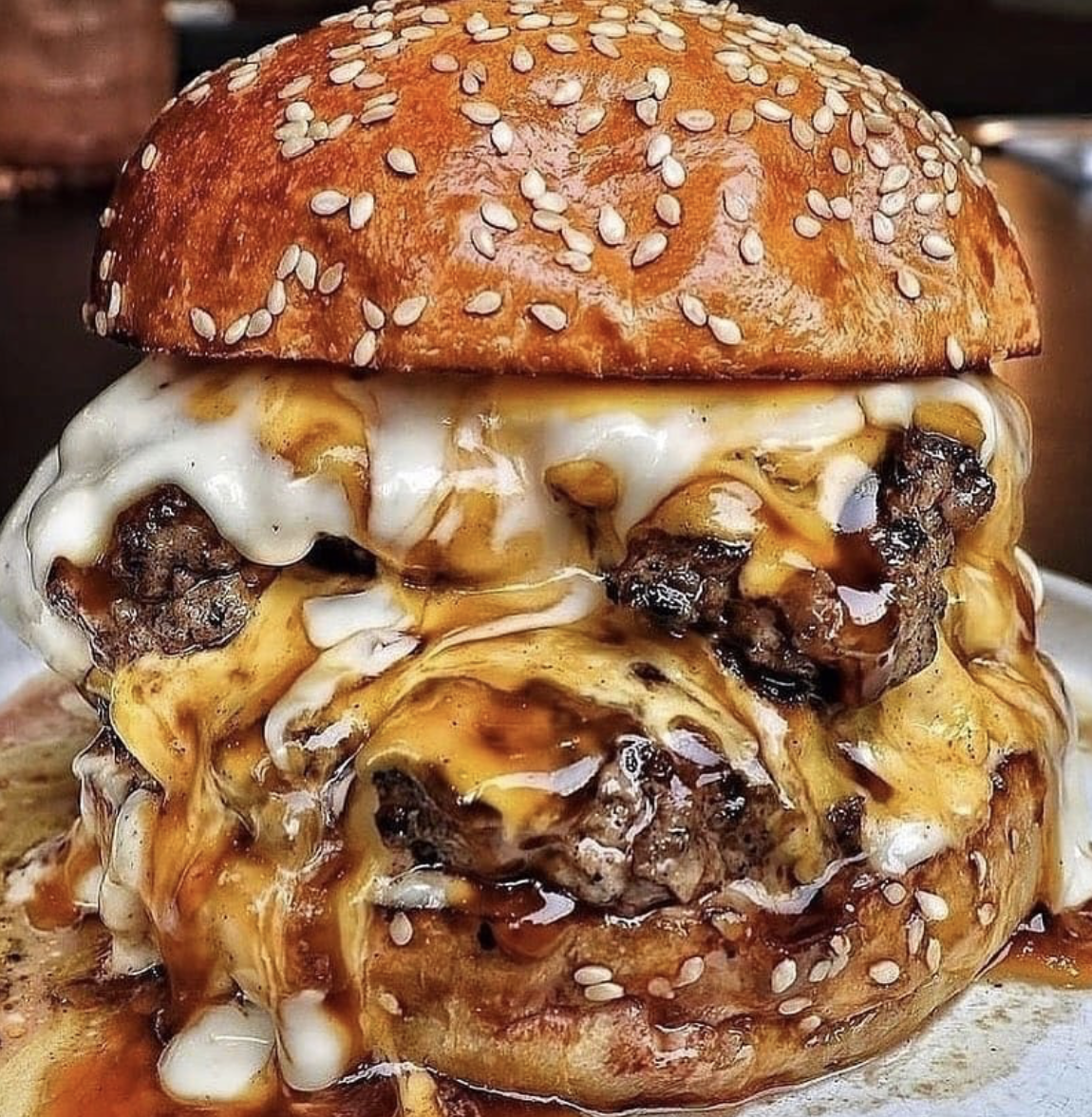 Brittany L. Slabach, Trinity University
 Robin L. Cooper, University of Kentucky
ViABLE 2021
Teaching about diet and health
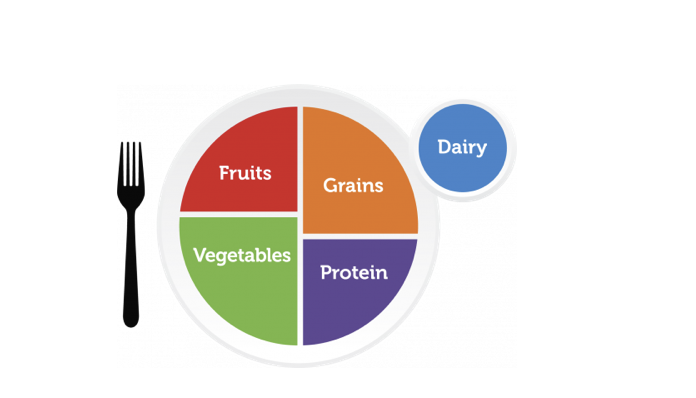 Metabolic needs and homeostasis
Energy balance – Energy in, energy out
Framed in relation to socio-ecological factors and health: obesity, heart disease, stroke, etc.  
While important – bridging the gap between these concepts and individual, real-world applications can be difficult
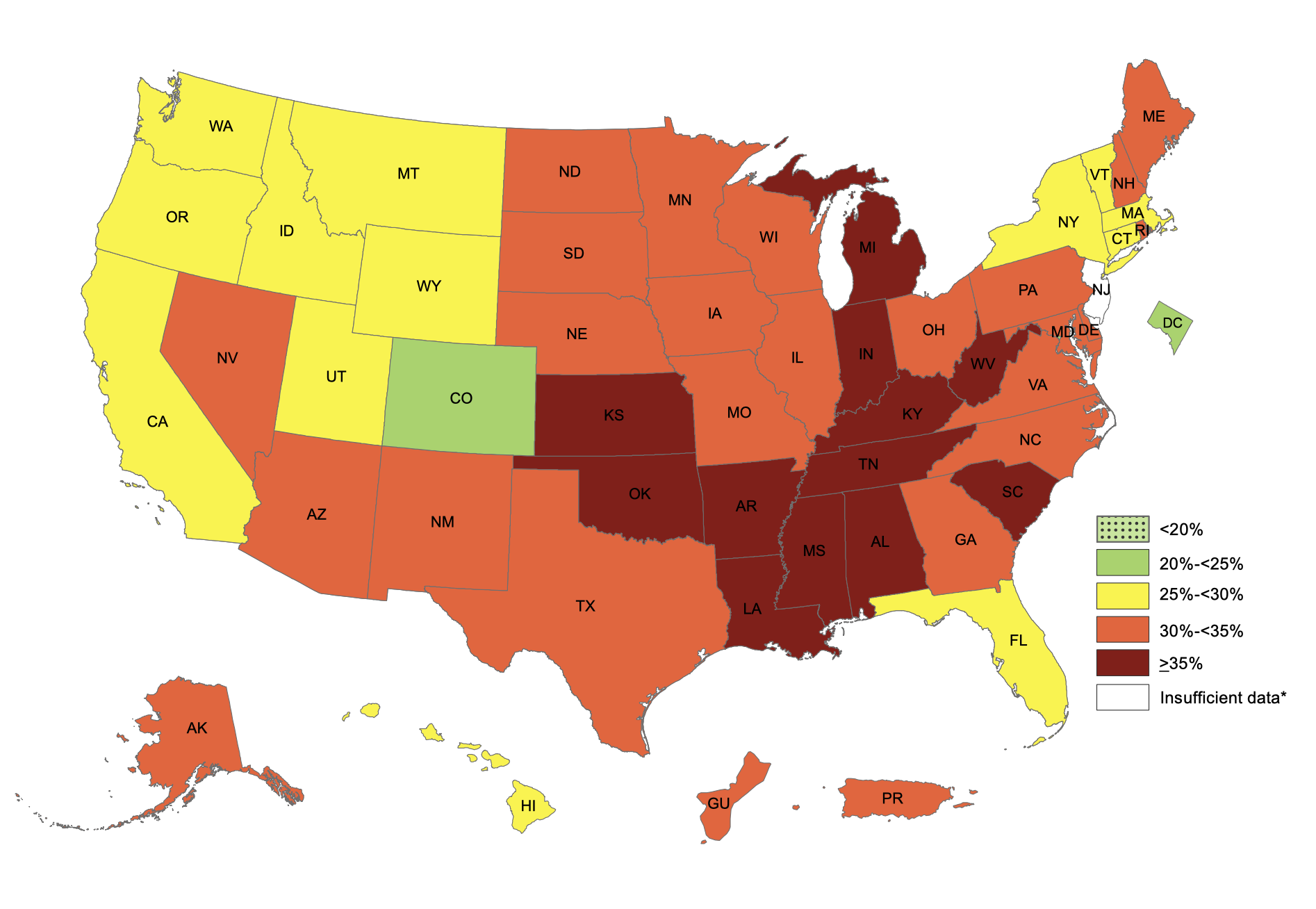 Prevalence of self-reported obesity by state (CDC 2019)
[Speaker Notes: Mention that in classes such as Human anatomy and physiology; vertebrate zoology or phys, developmental biology – discussion of minerals and importance of those to physiological function is usually discussed.]
Teaching about diet and health
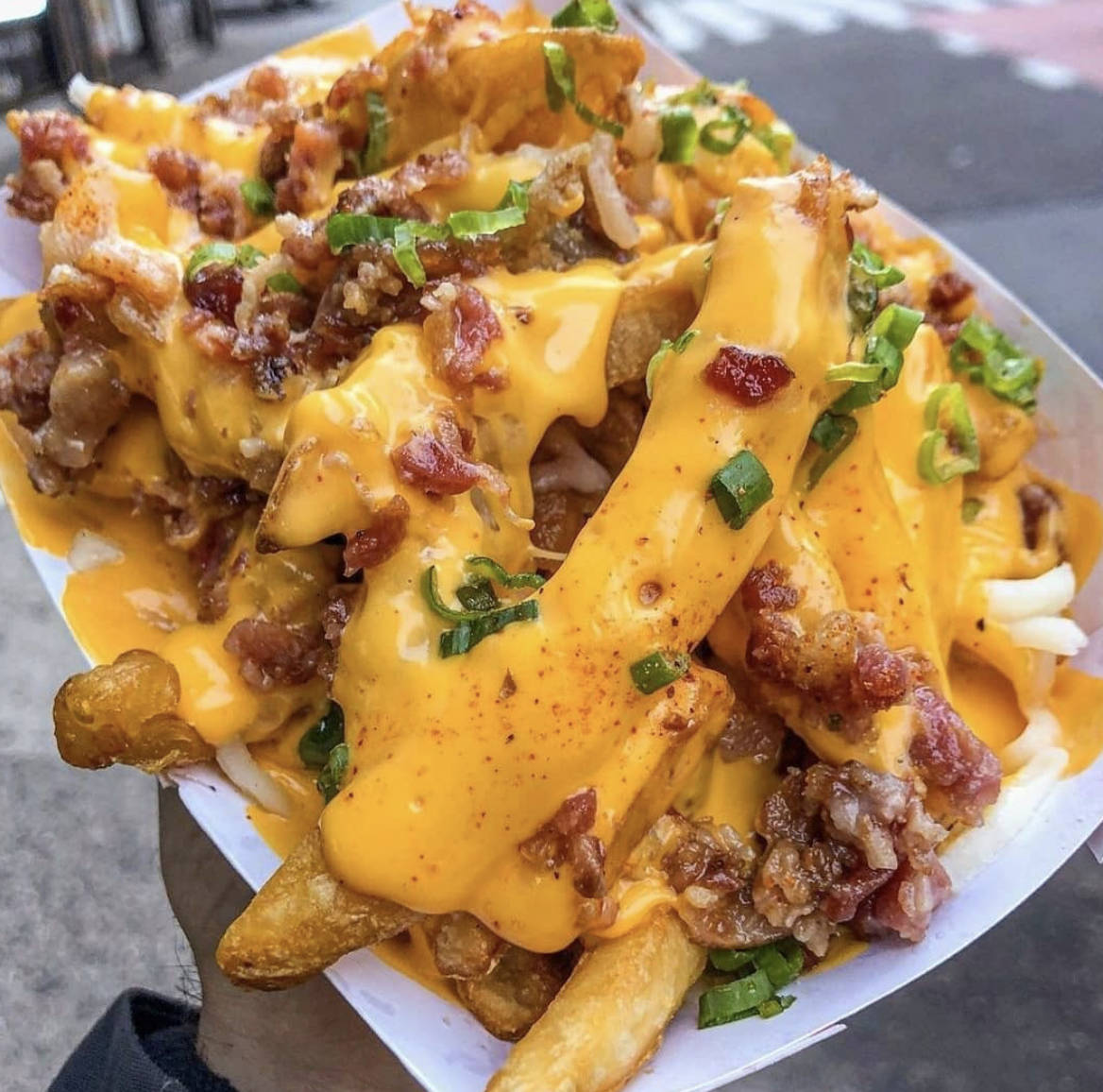 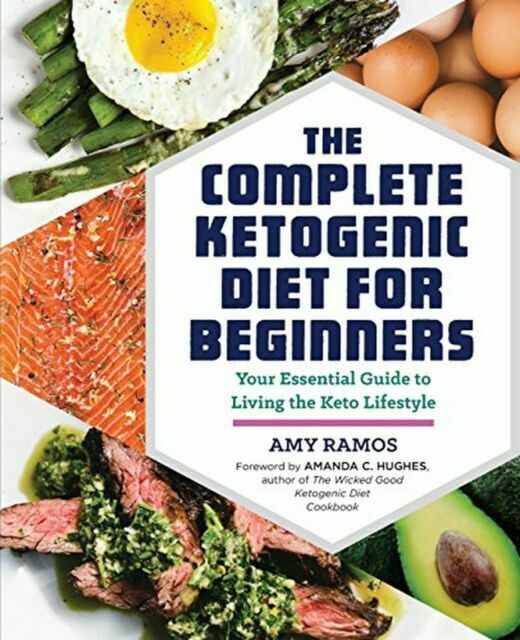 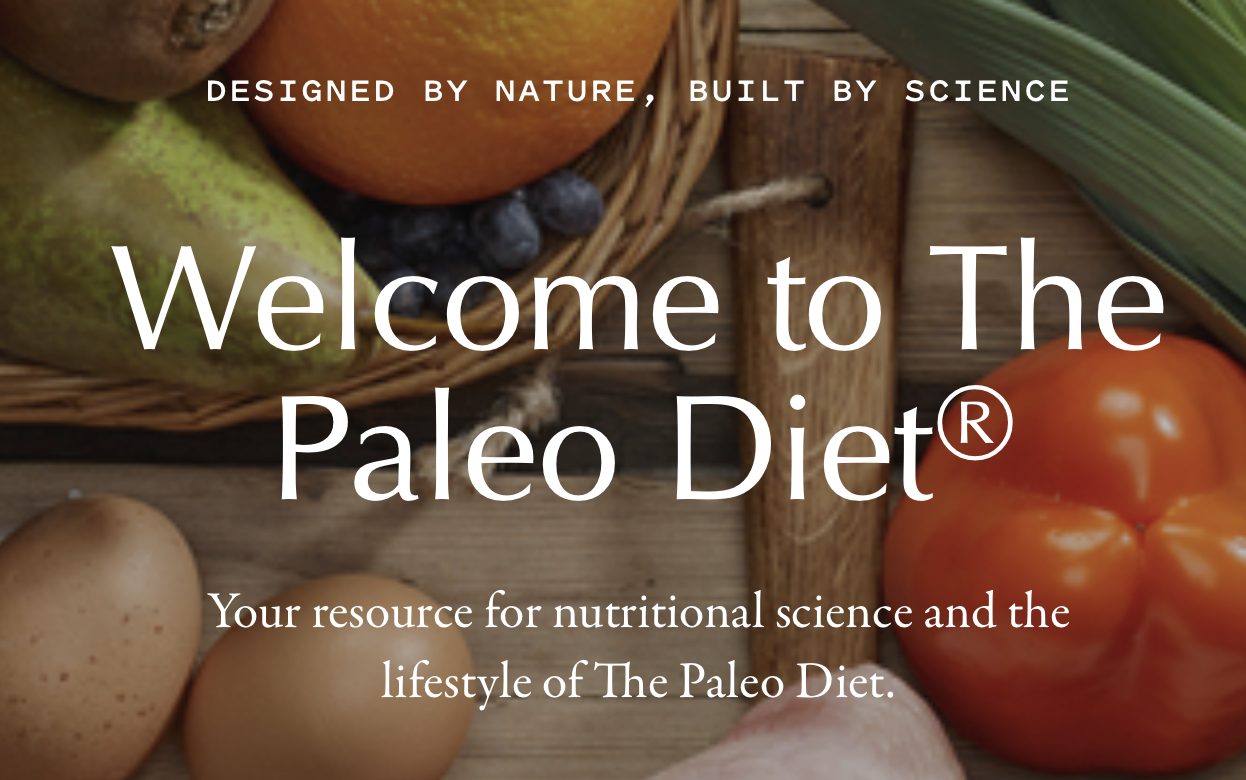 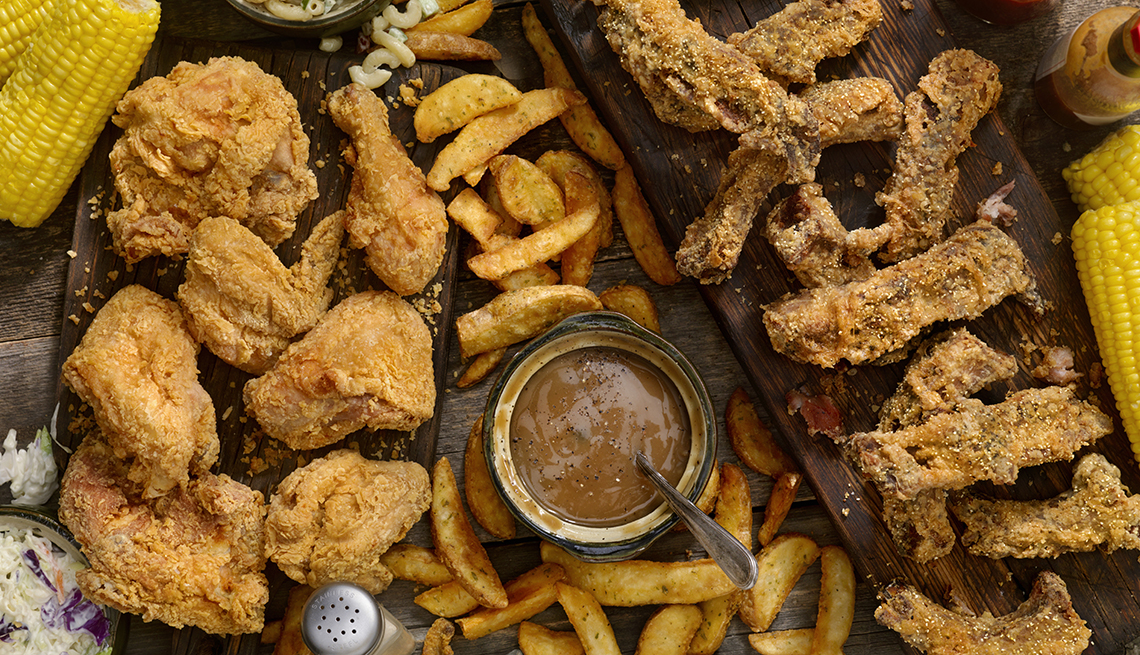 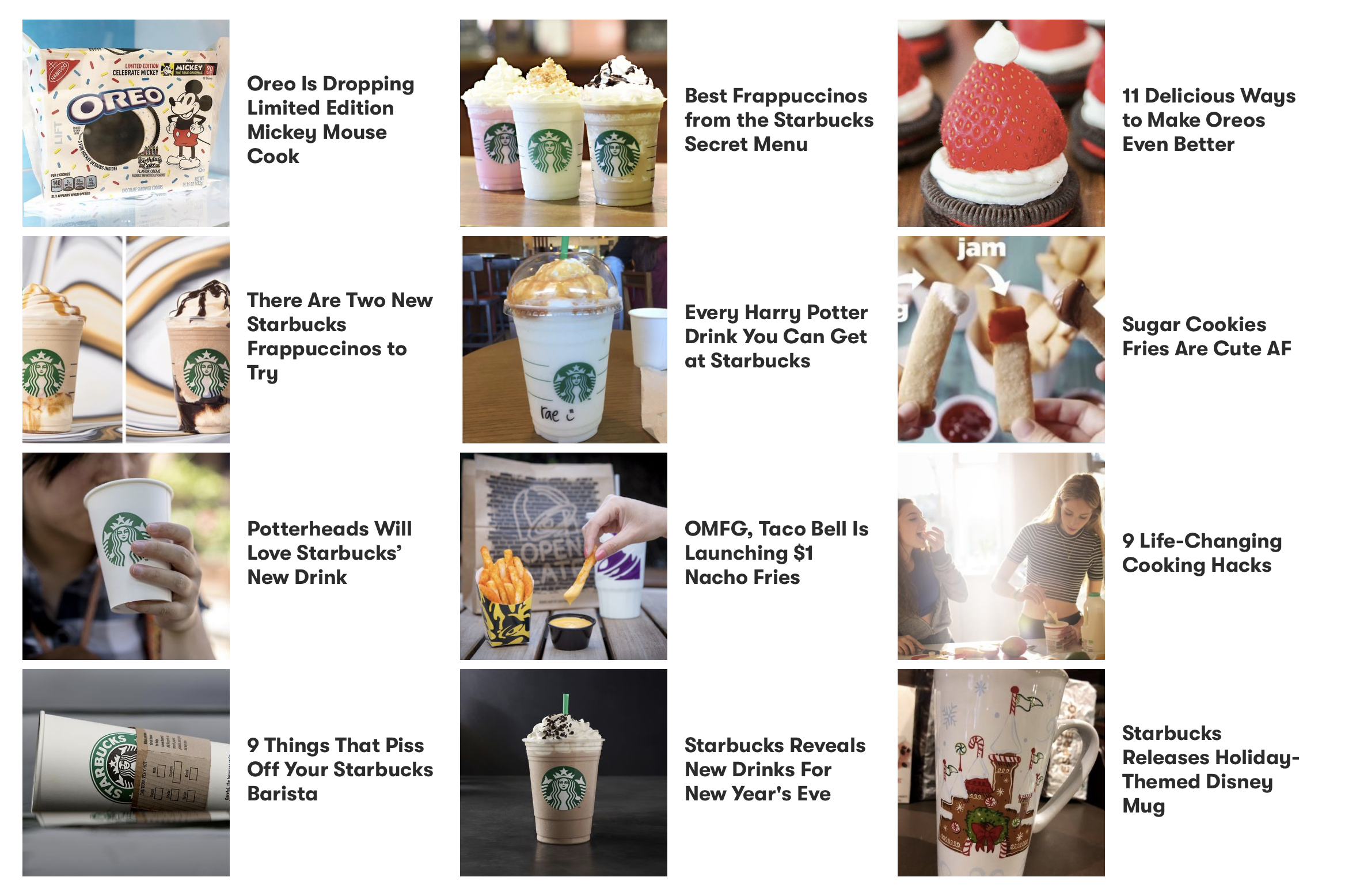 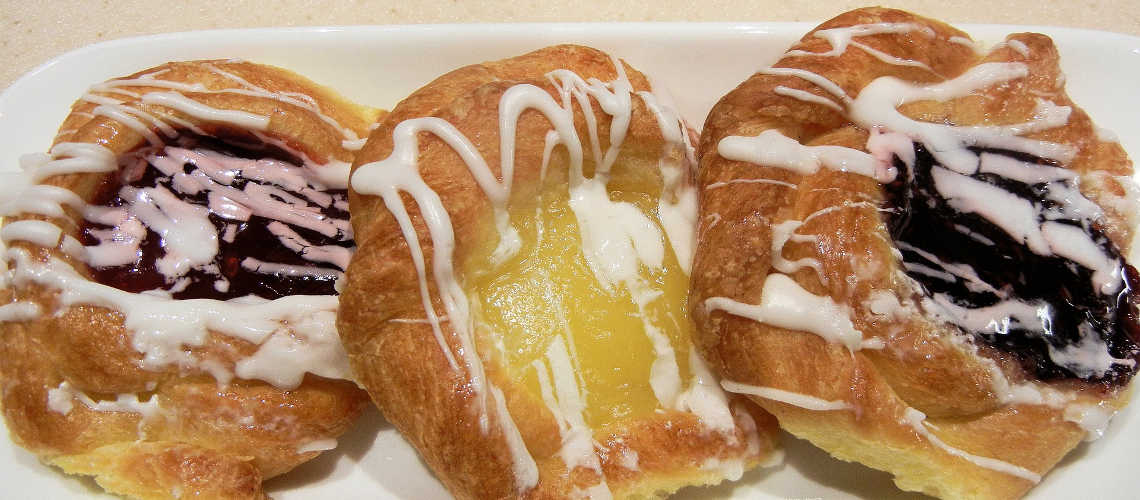 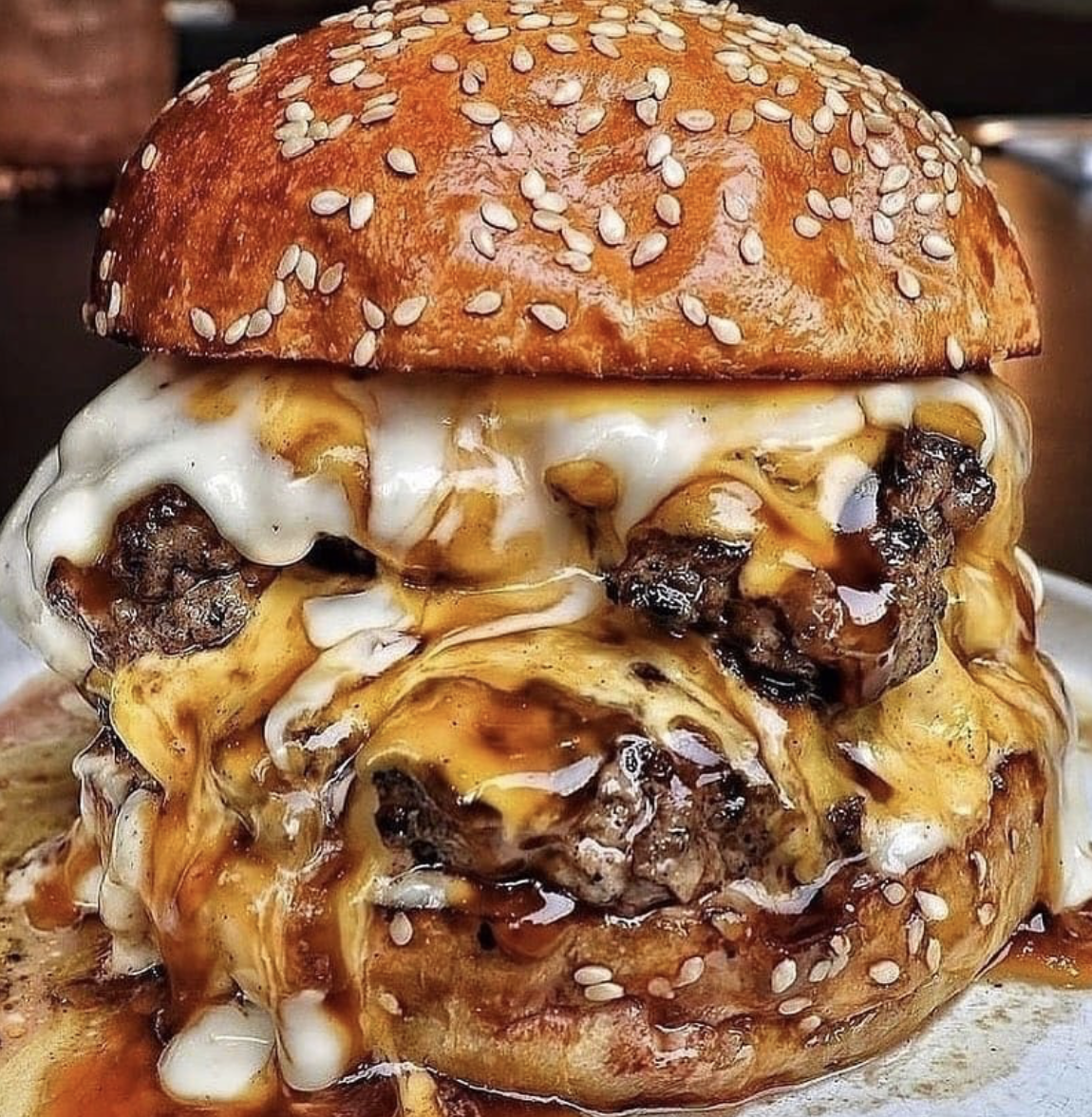 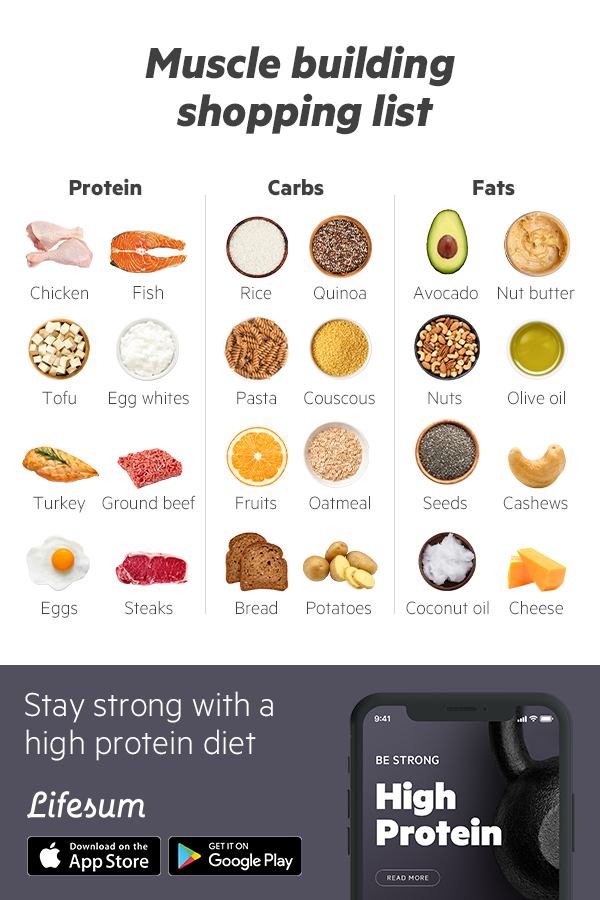 Teaching about diet and health
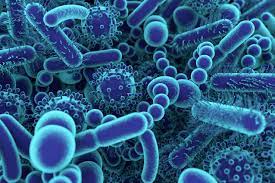 Dietary treatments for disease have been around for more than 2000 years
Ketogenic diet (high fat; low protein) has been used since the 1920s to treat epilepsy
Research on the connection between the gut microbiome and disease has surged in the past decade
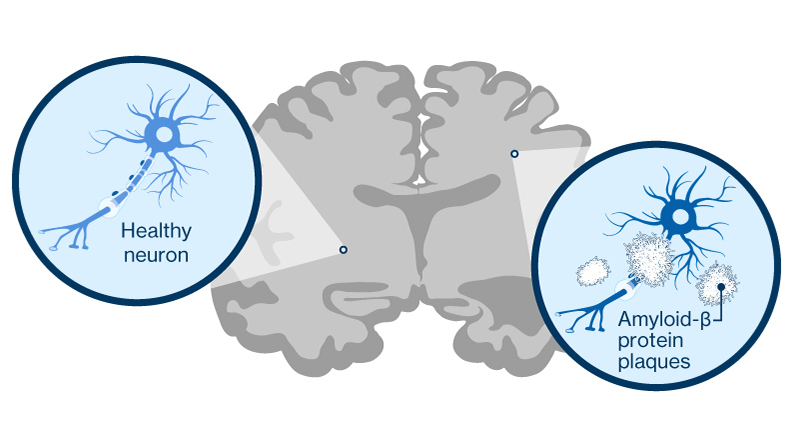 Teaching about diet and health
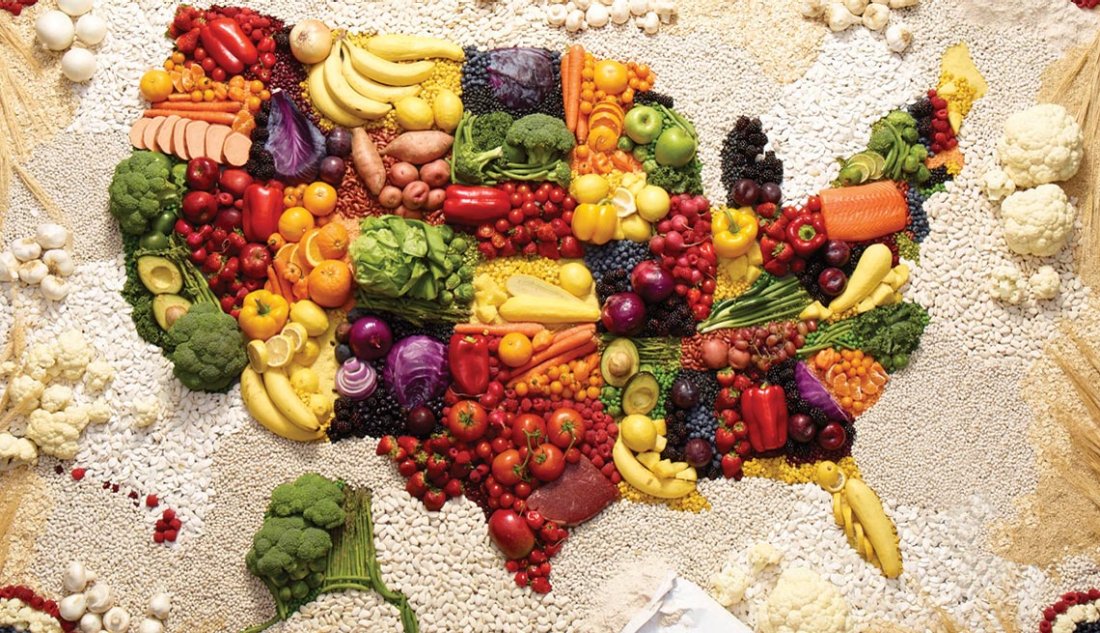 Objective: to provide a means to explore the relationship between diet and physiological mechanisms in a simplified manner 
Given our focus on human dietary health, we chose three different experimental diets: 
High fat (Ketogenic)
High protein
High sugar
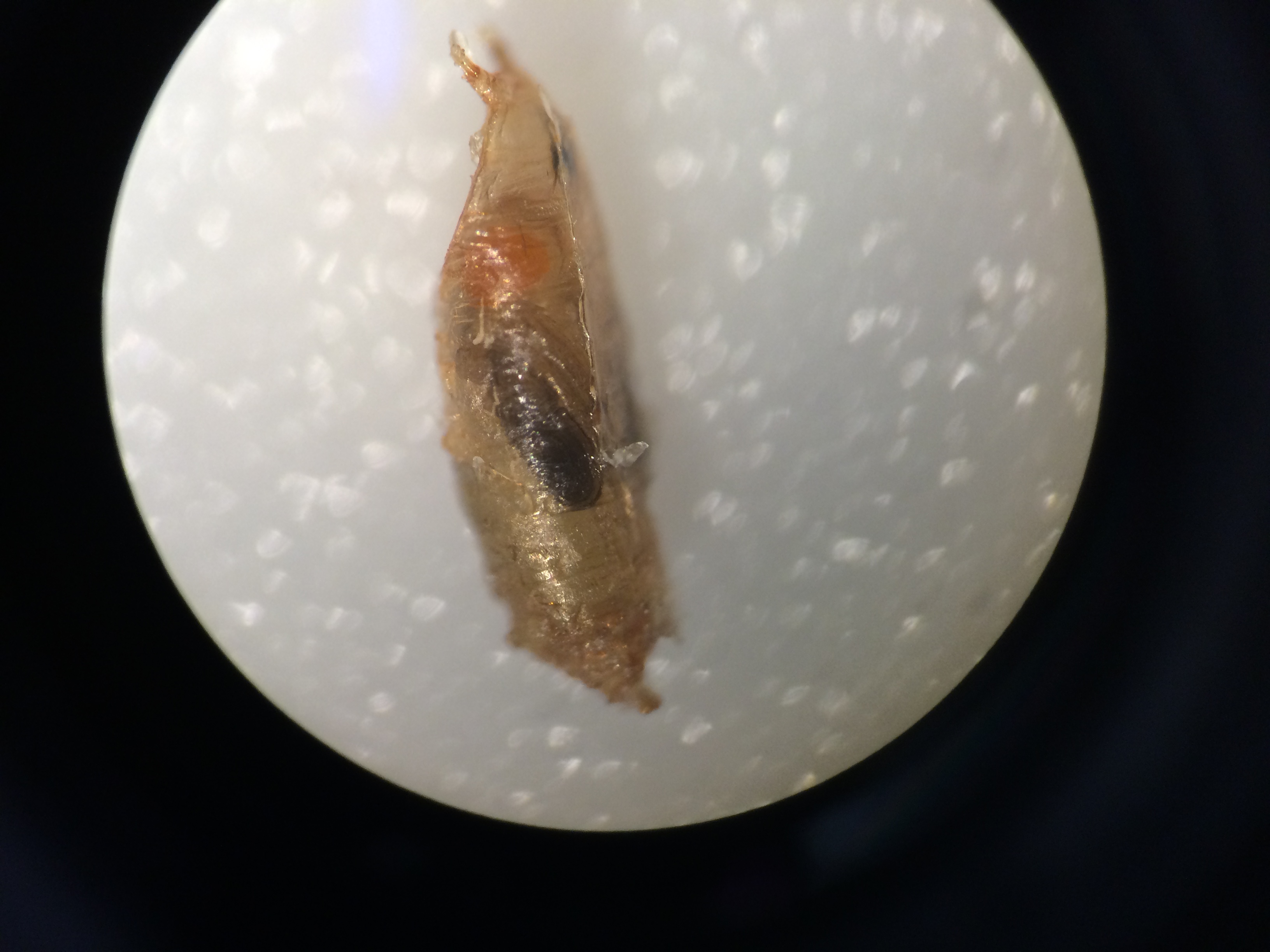 Activity Background
Developed for high school and undergraduate classrooms
Utilizes the common lab model Drosophila melanogaster
Integrative series to explore the influence of diet on: 
Growth and behavior
Neural mechanisms 
Fecundity
Survival and population dynamics
Activities can also be run individually and tailored to individual classroom needs
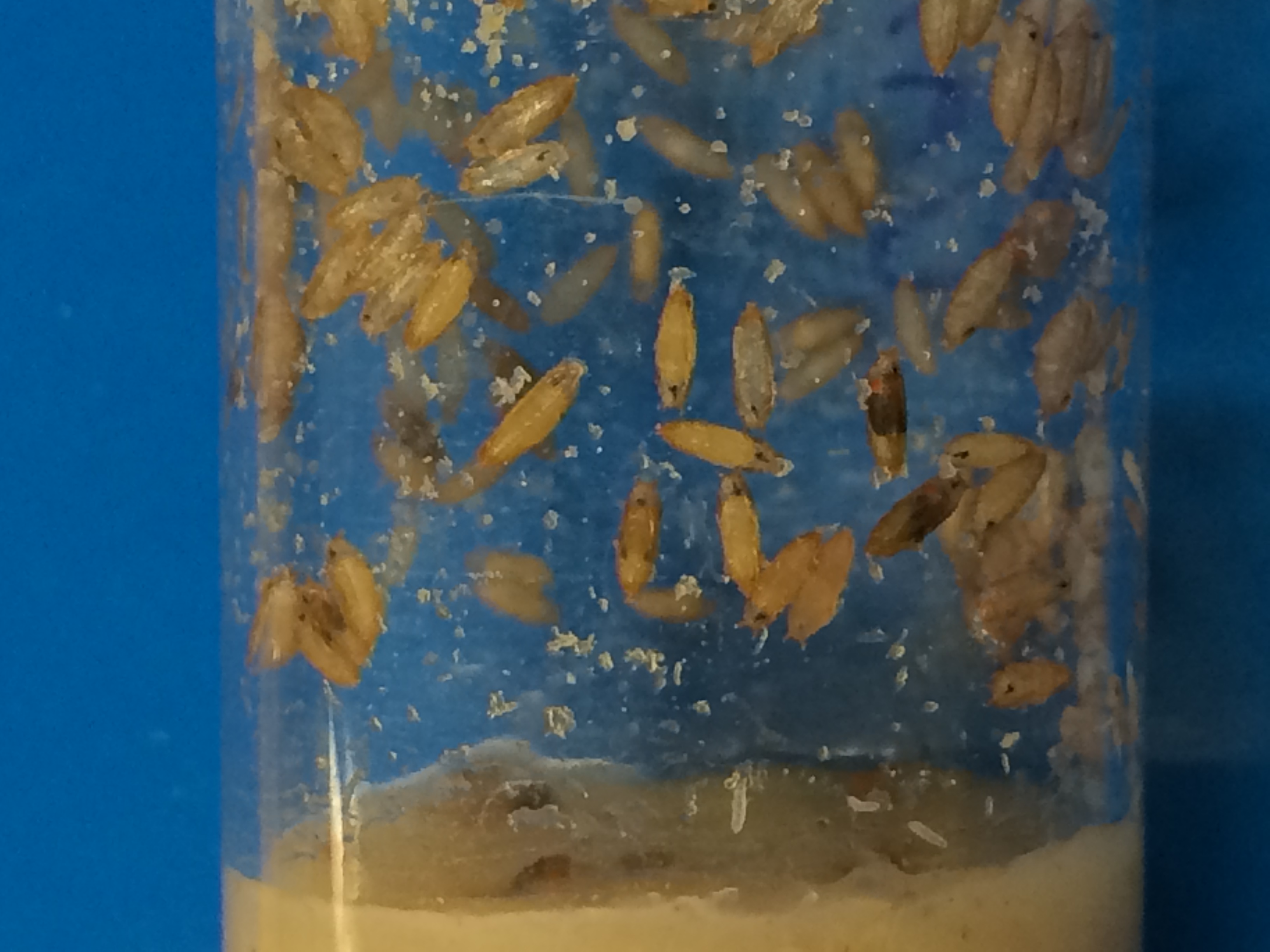 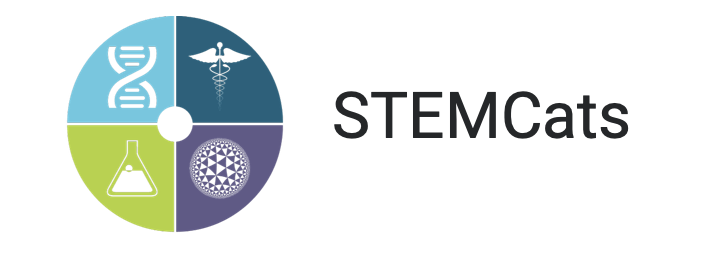 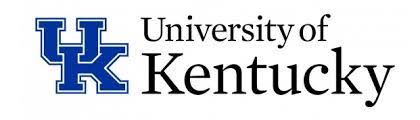 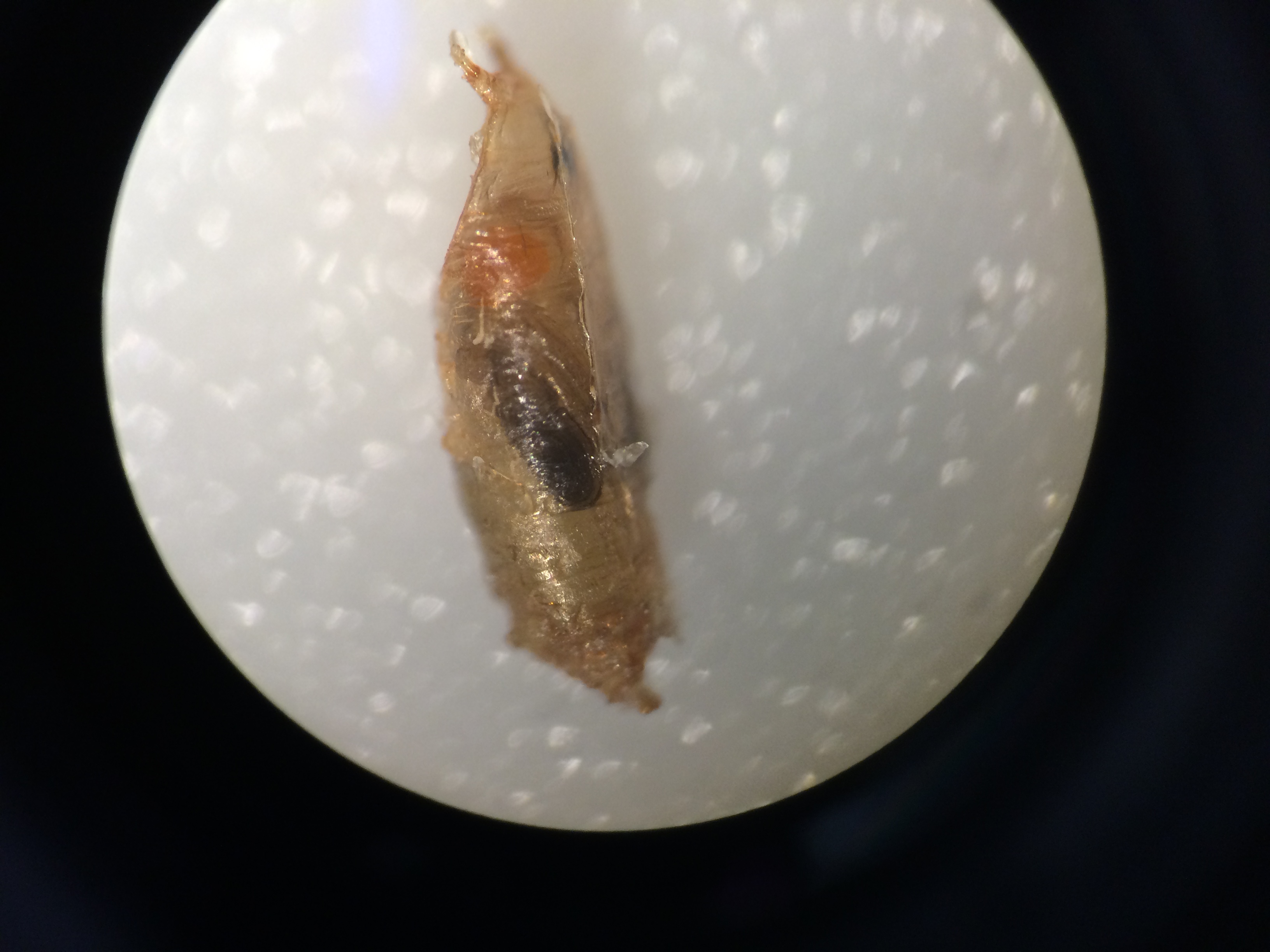 Activity Background
Today’s presentation will focus on two activities: 
Influence of diet on the development of D. melanogaster
Effects of diet on behavior 
Activities can be set up simultaneously
Can be stand-alone activities or sequential
Can be completed in a single laboratory period or adopted to multiple laboratory periods
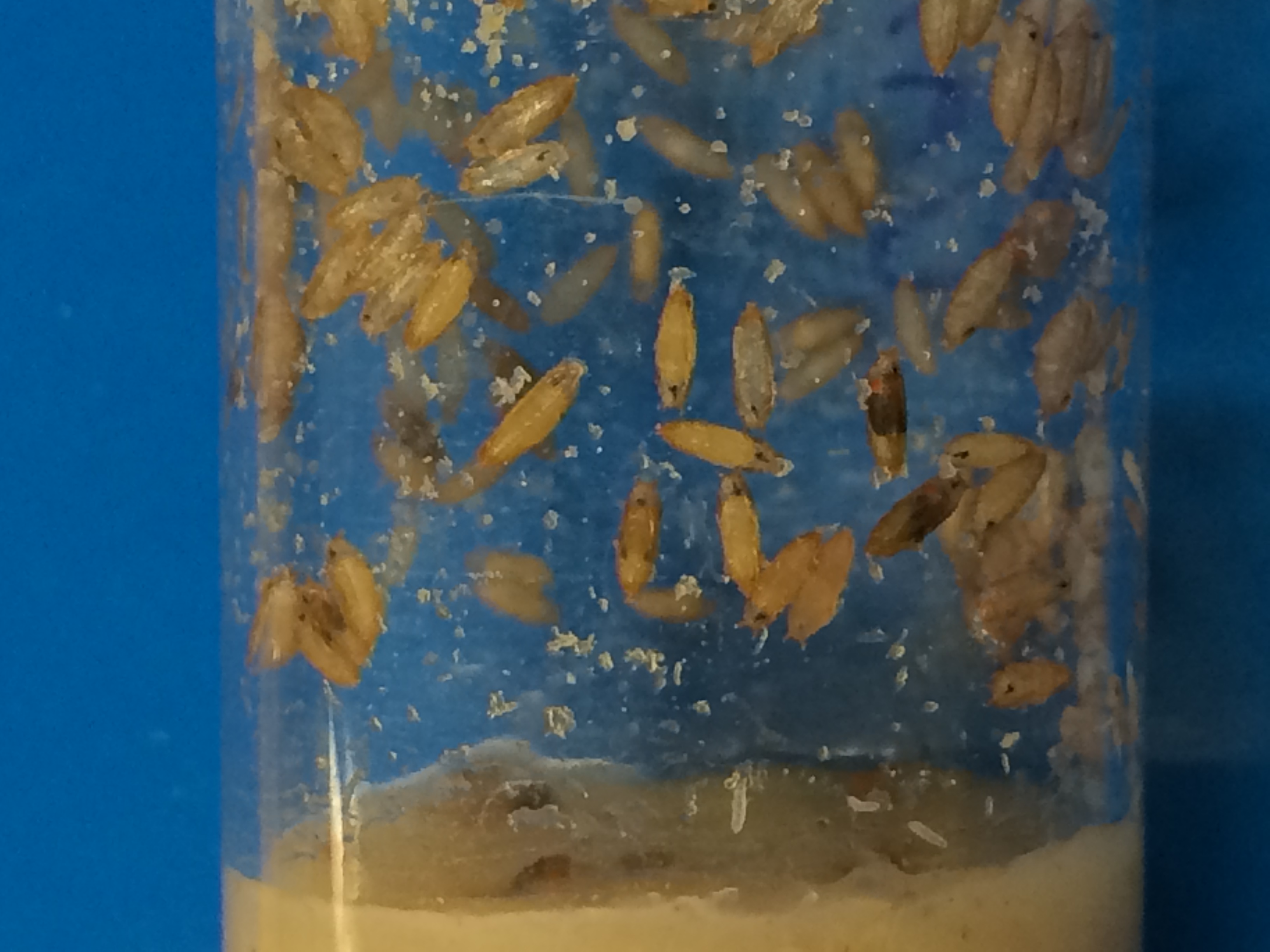 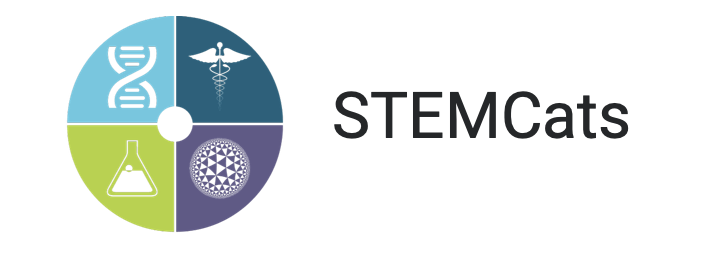 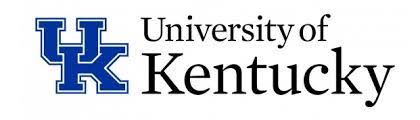 [Speaker Notes: We have provided an instructional handout on and example student handouts on the conference and activity website.]
Activity Website
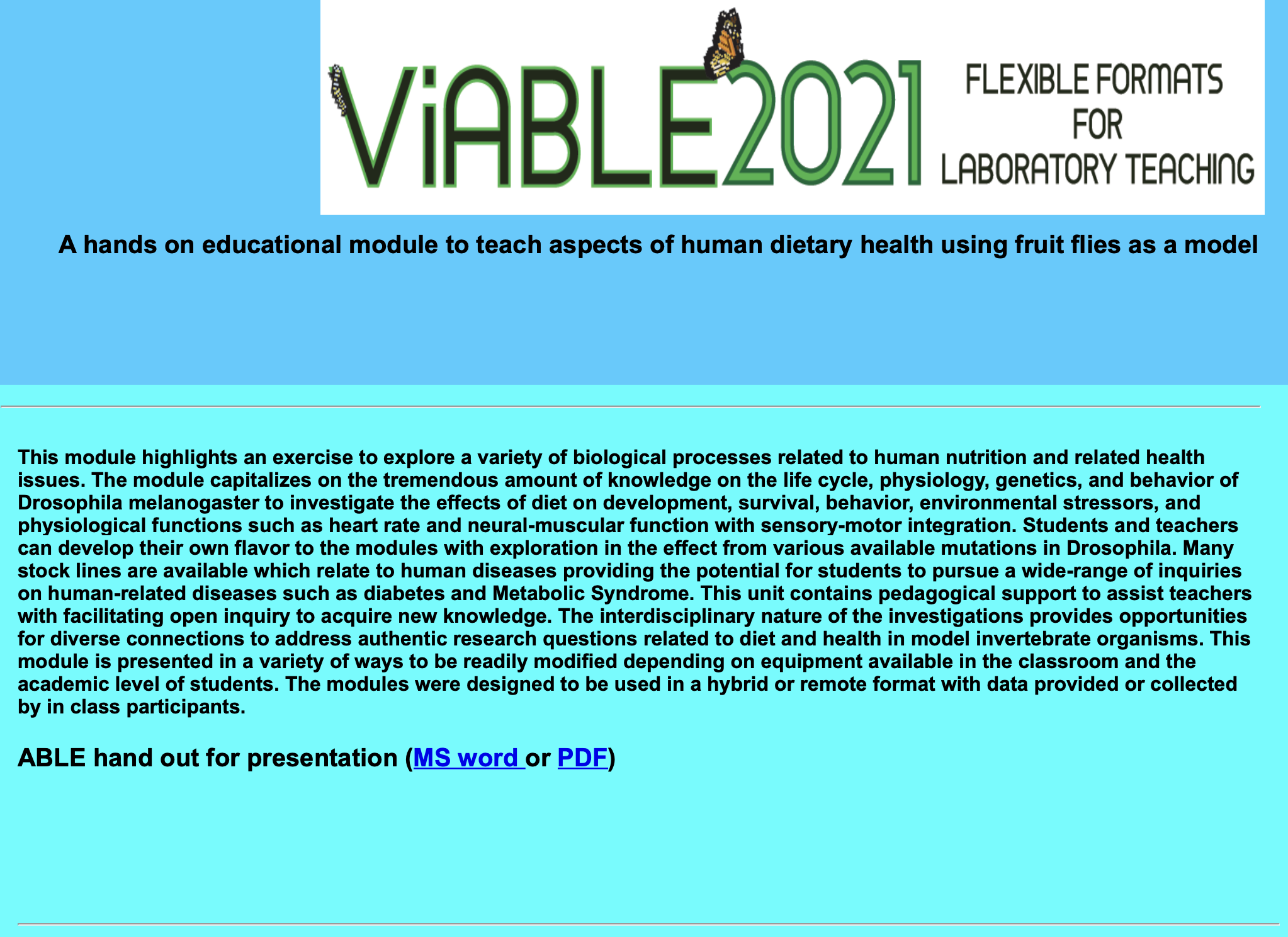 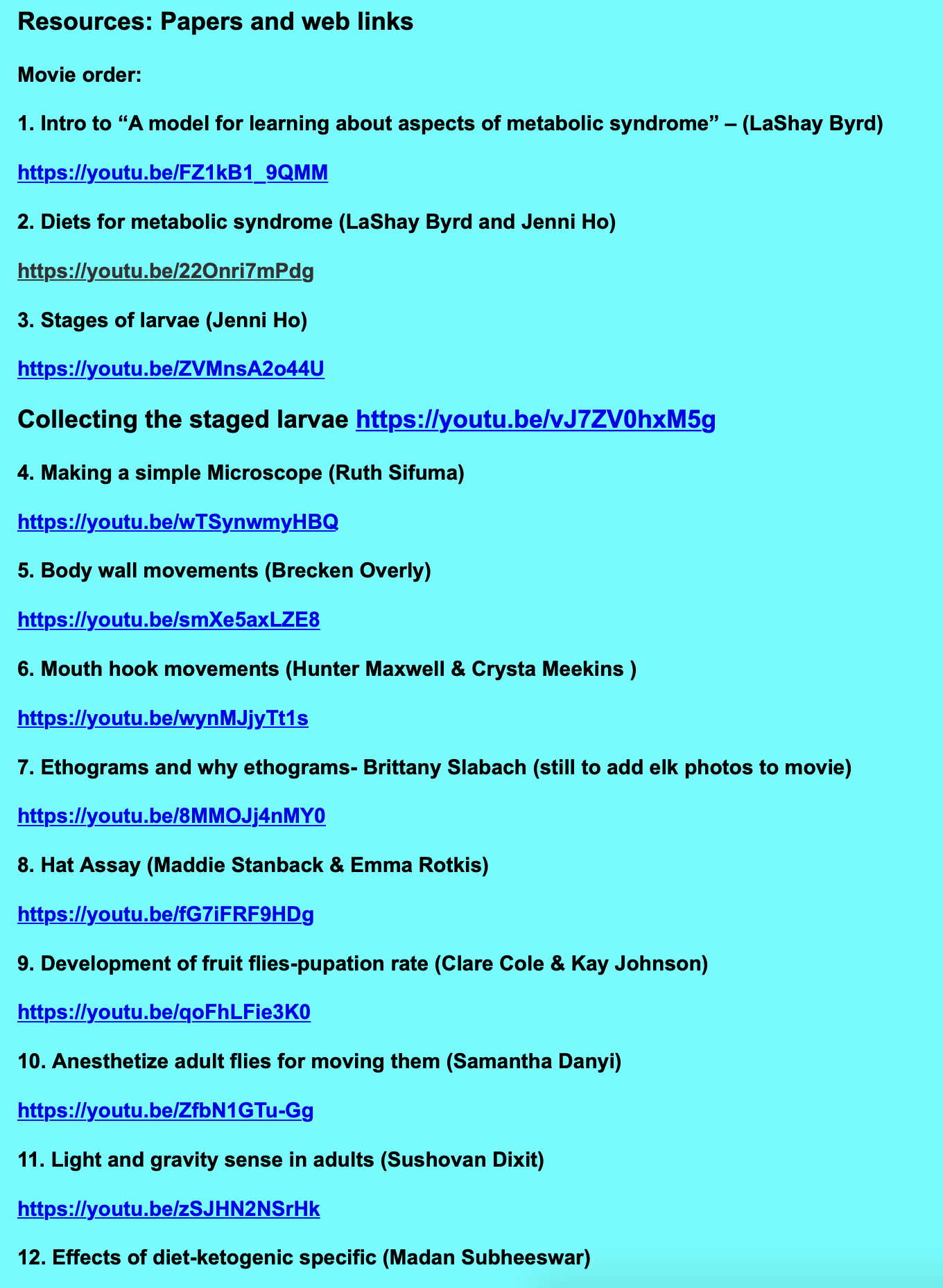 Activities and supplementary materials are available on the website
Supplementary handout
Informational movies and extra resources
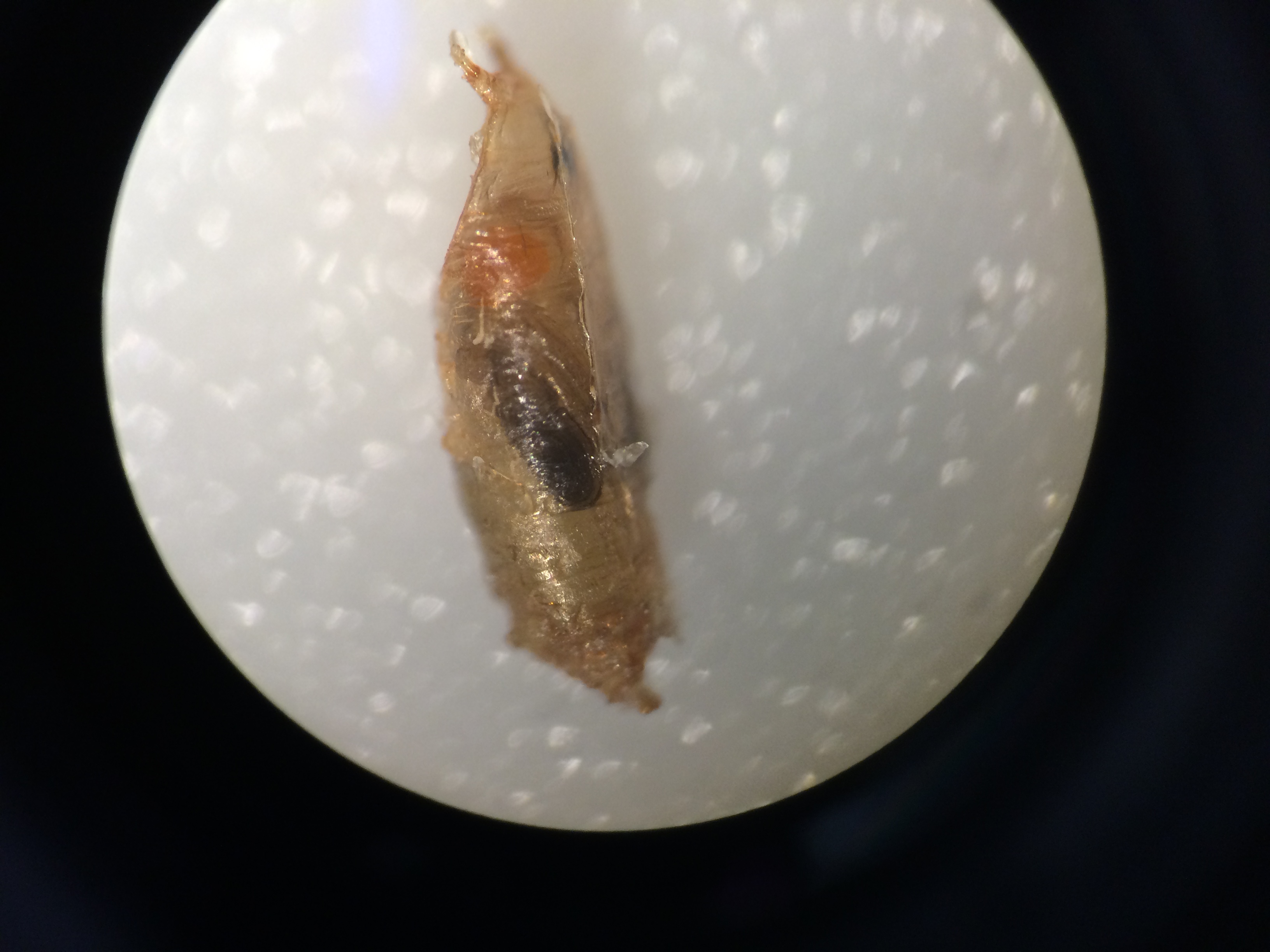 Learning Objectives
To explore the role of diet in physiological and developmental processes 
To generate informed hypotheses regarding the effects of diet on the development and behavior of Drosophila melanogaster
Design and conduct an experiment to test the hypotheses 
Make connections to broader topics of physiology and health
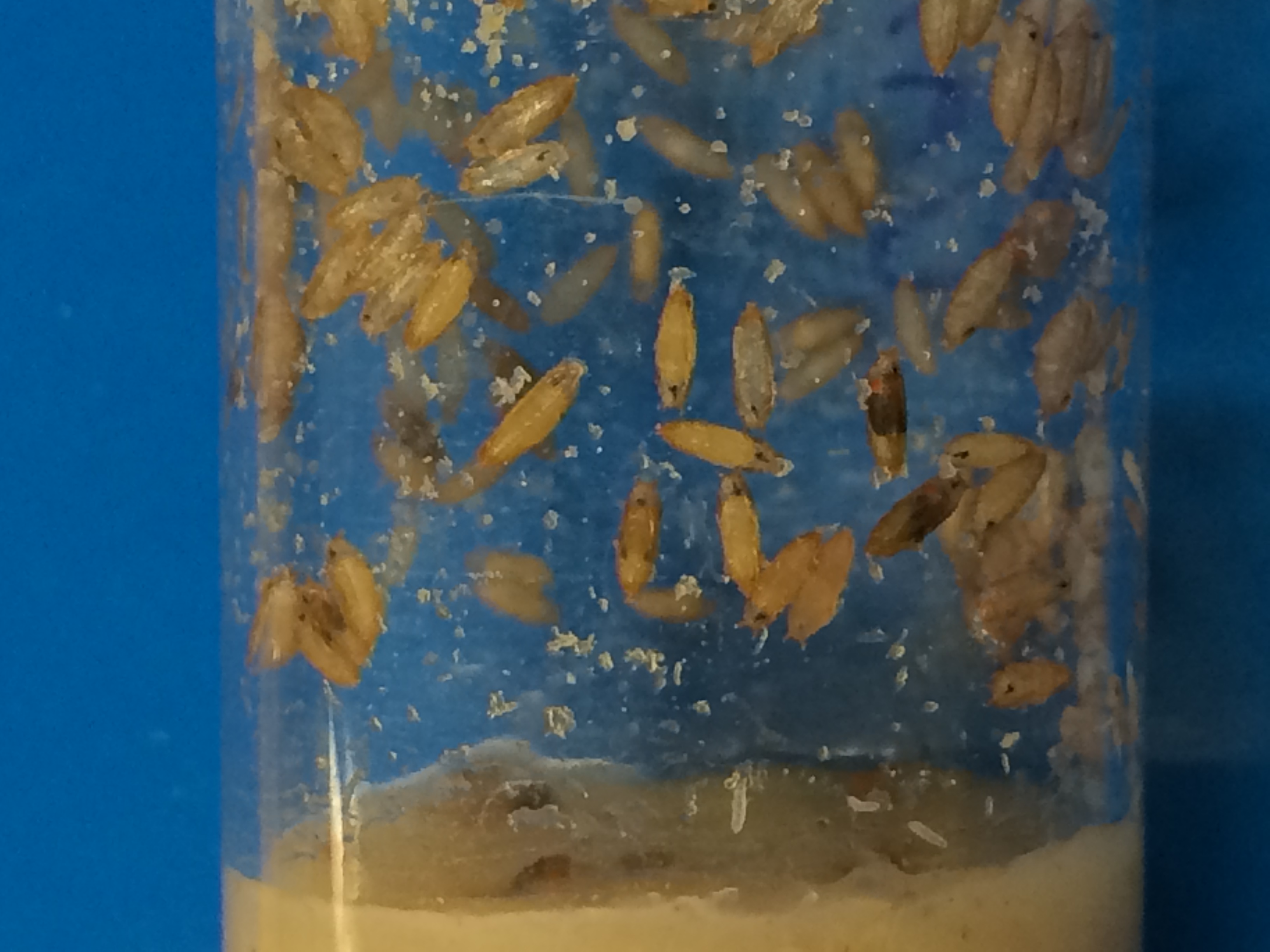 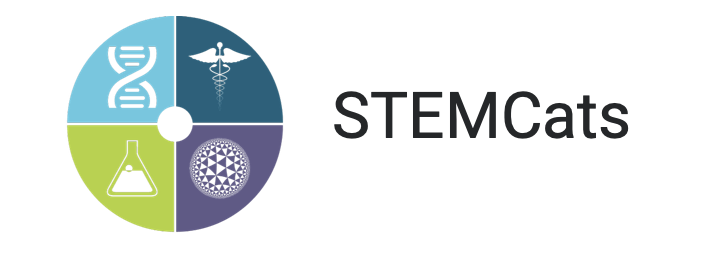 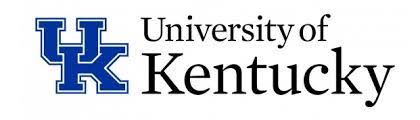 Benefits of working with D. melanogaster
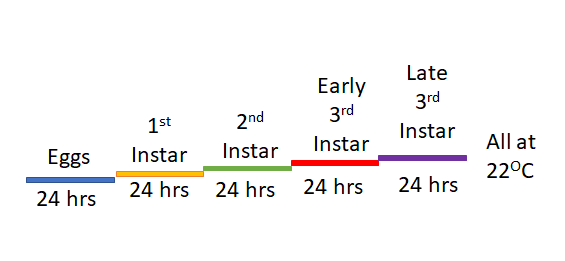 D. melanogaster is the most common organism used in genetic studies
Easy to care for and culture
Mature  quickly
Morphological characteristics across life stages are easy to identify
Multiple genetic lines are available allowing activities to be tailored to specific objectives
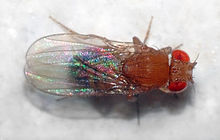 Growth stages of D. melanogaster
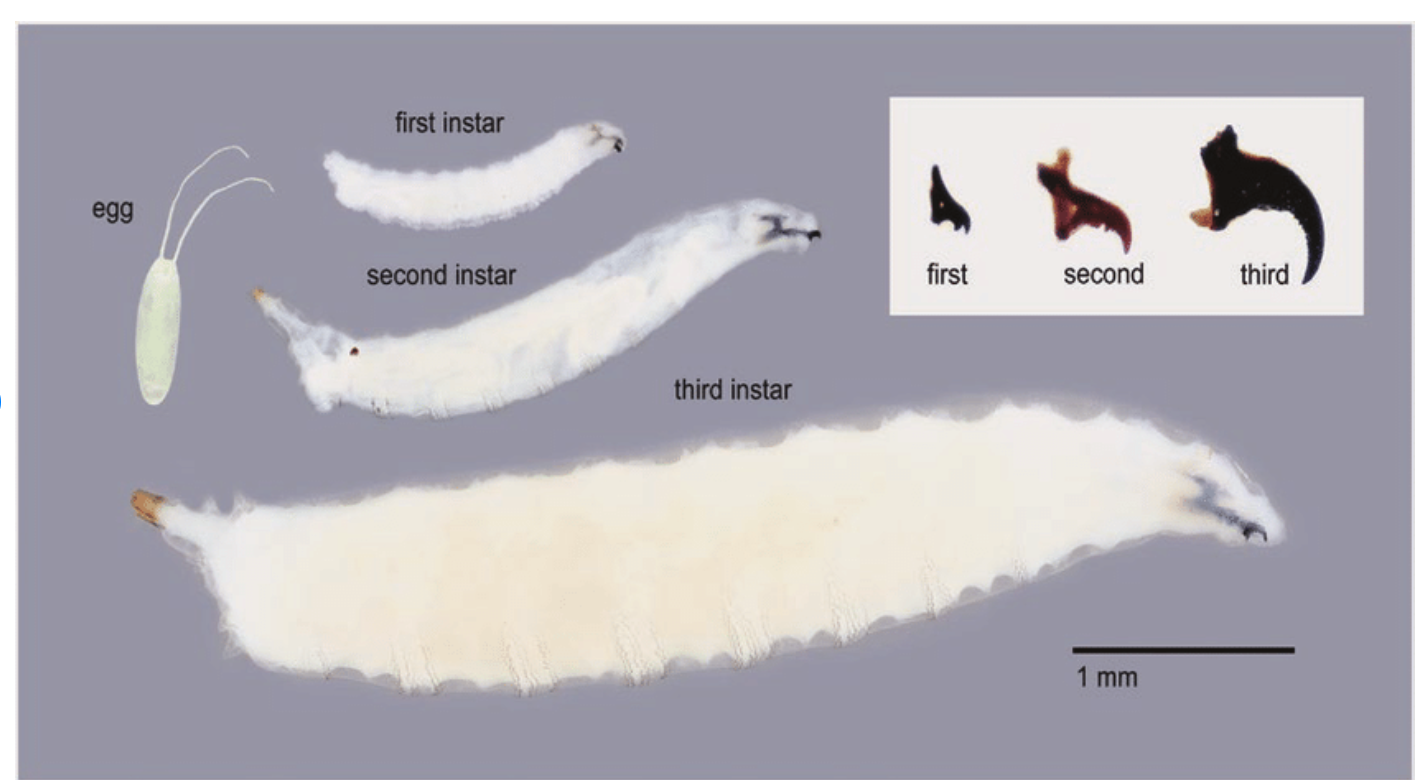 Establishing a D. melanogaster fly colony
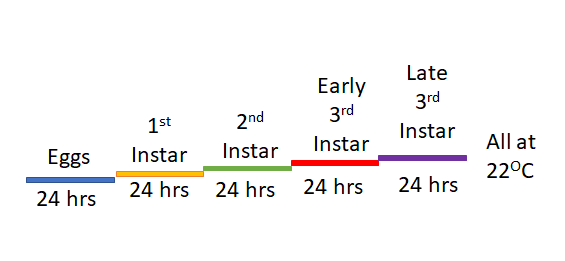 For activities, 1st, 2nd and 3rd instar larvae can be used
Establishing a colony is the easiest way to have larvae ready for activities when needed
Establishing a colony 2 weeks prior to the activity is ideal 
A plastic beaker and petri dish serves as a fly cage
Standard fly media – can be purchased or made with ingredients from the grocery
Eggs and larvae can be collected at set time intervals for activity (Movie available on website)
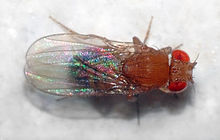 Growth stages of D. melanogaster
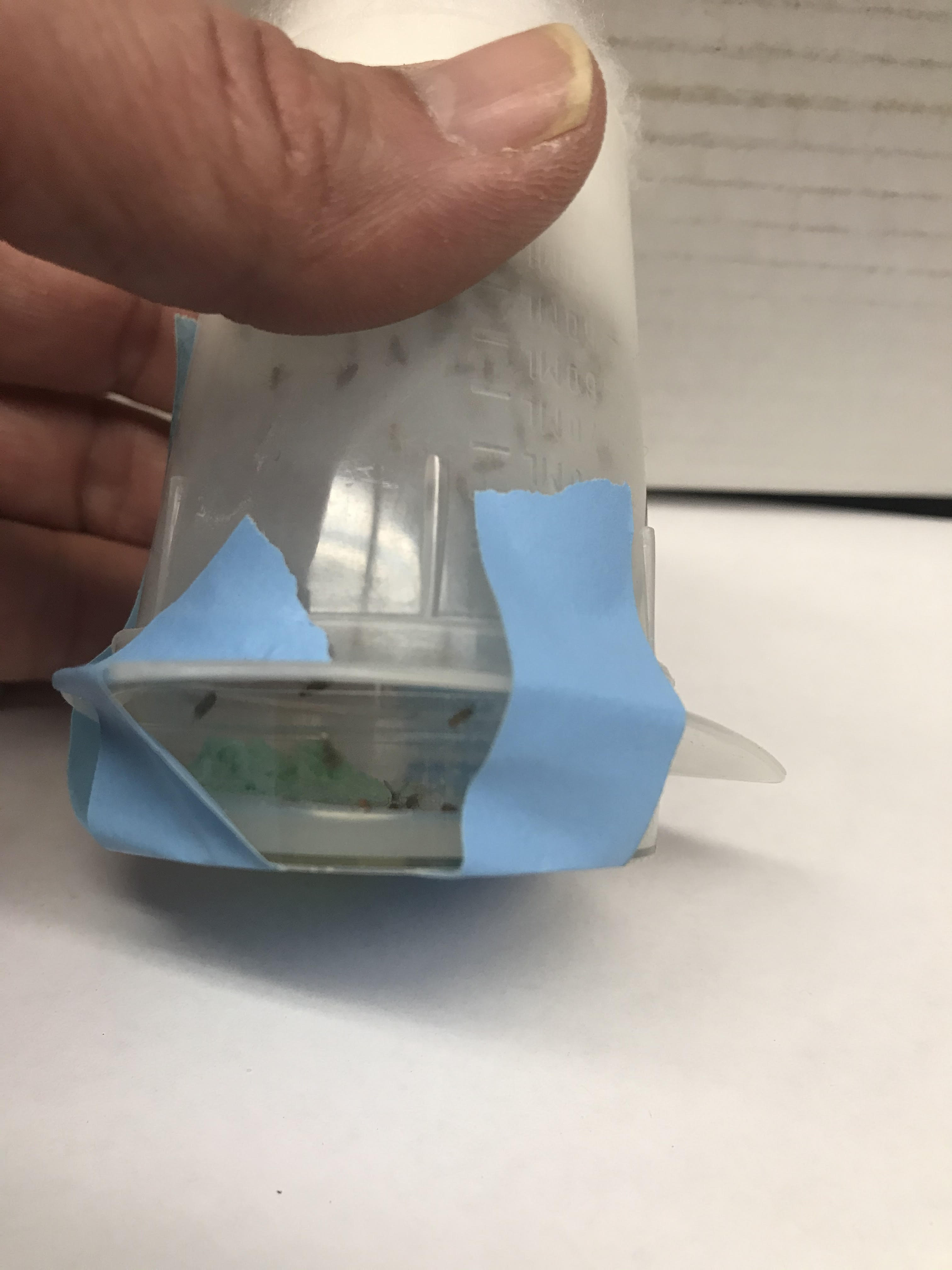 Preparing experimental diets
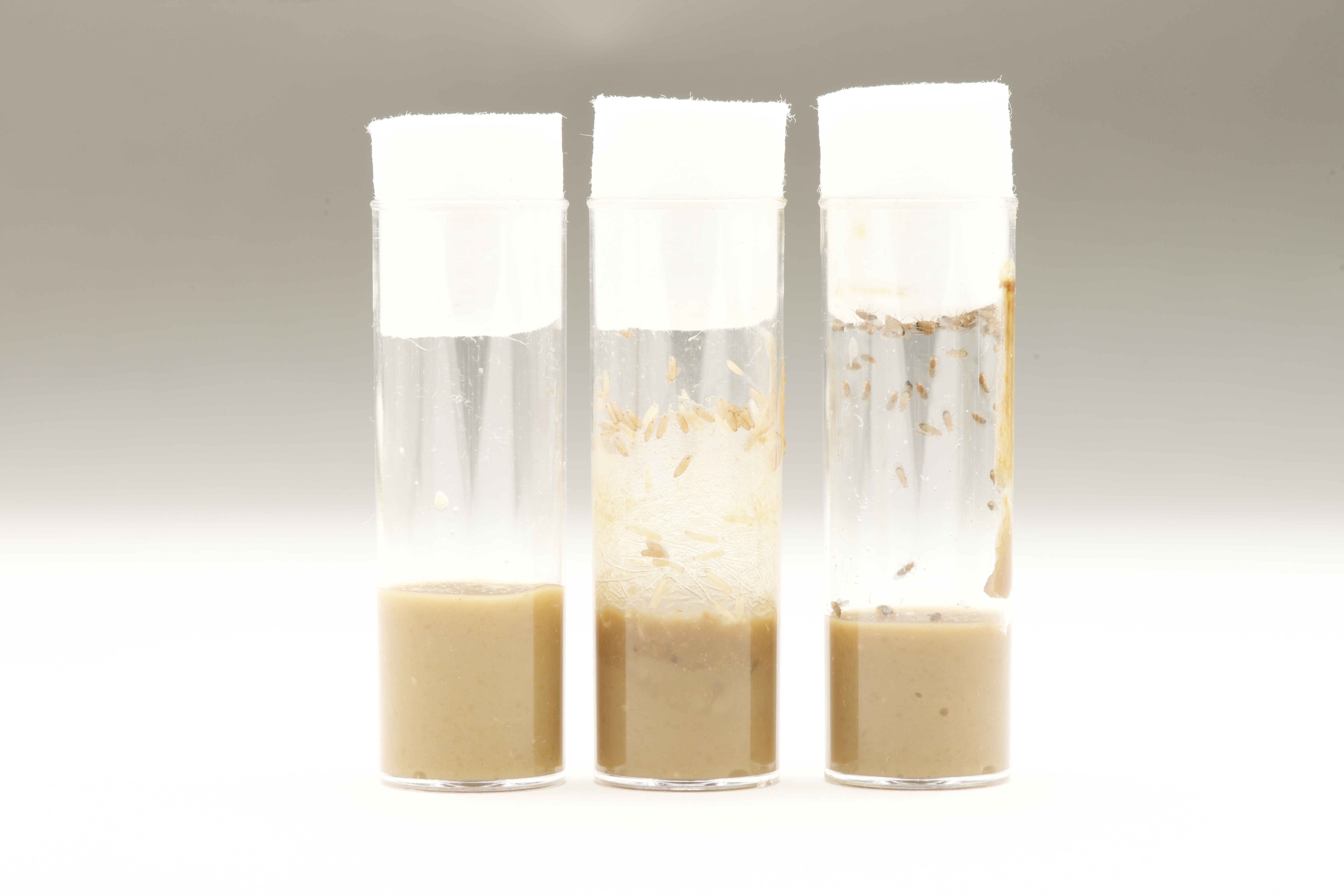 Experimental diets can be prepared at 5%, 10%, 20%, 40% per weight of a standard diet
Additions by diet include:
High fructose – high fructose corn syrup
High protein – soybean extract
High fat – coconut oil
A higher fat diet than 40% is difficult to use
Flies from the colony can be transferred to the food at intervals appropriate for the activity
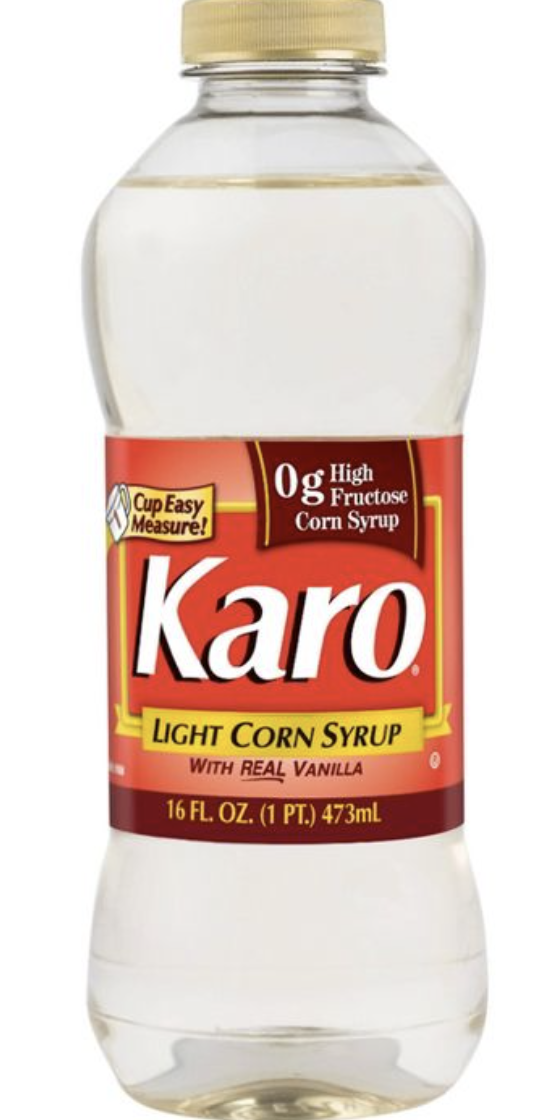 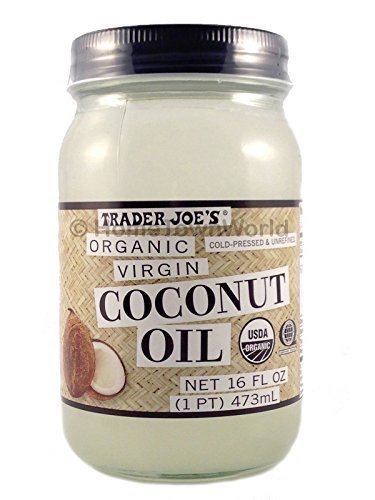 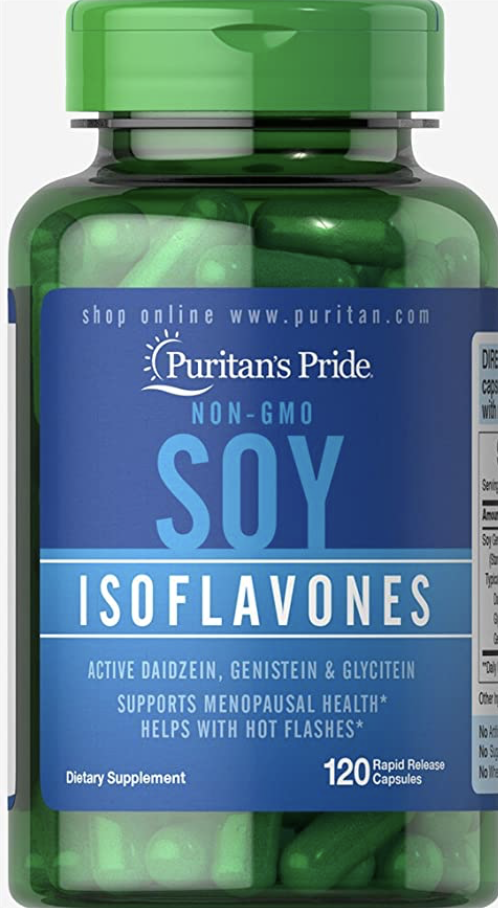 Activity 1: Influence of diet on development
Timeline
2 Weeks Prior
24 – 72 Hrs. Post Lab
In Lab
In Lab
Collect larvae
Establish Fly Colony
Add to diets of choice
Quantify Survival and Pupation
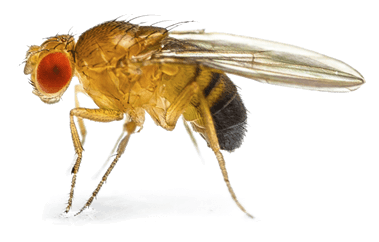 Control
Ketogenic
High Sugar
Control
High Sugar
Ketogenic
Influence of diet on development
Procedure – Working in groups of 2
Place 10 larvae (1st or 2nd instar) into a control and experimental diet
Have students note what instar they are and how many of each are included in the experiment
Allow larvae to burrow into food (~ 30 minutes)
Mark and index the location of all larvae using a sharpie (right) 
Place tubes in a light-controlled environment at 22 degrees Celsius
Check every 24 - 72 hours to determine number of individuals that pupate*
Groups can be treated as replicates in this way
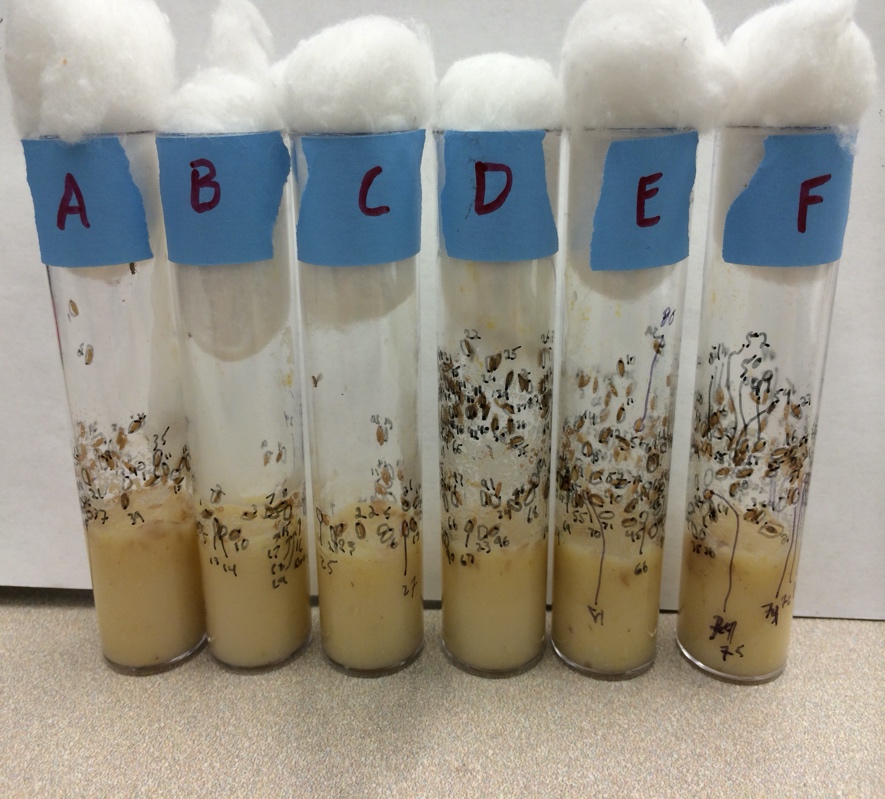 [Speaker Notes: * Best if checked every 24 hours]
Influence of diet on the development: Sample Data
Analysis –
Each group calculates total pupa as a percent of the number of larva included
Data can be compiled as a class to increase robustness of analysis 
Can graph data or run chi-square to test differences
Discuss the physiological mechanisms that may have been effected
A modified fly house will allow for exploration of population dynamics
Activity 2: Effects of diet on behavior
Establish Fly Colony
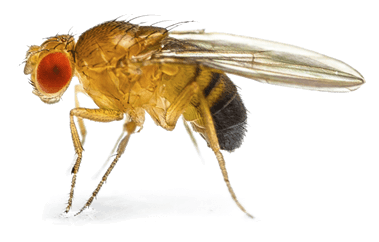 24 – 72 Hrs. Post Transfer
Conduct Behavioral Assay
Collect larvae
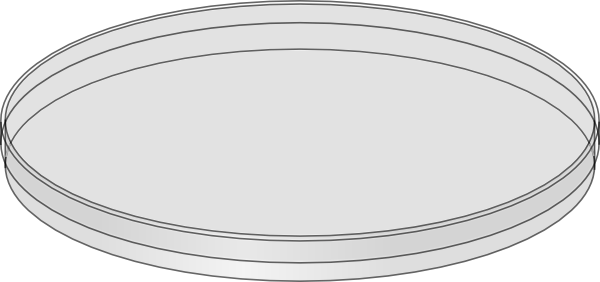 Add to diets of choice
Control
Ketogenic
High Sugar
Control
High Sugar
Ketogenic
[Speaker Notes: The second activity focuses on the effects of diet on behavior. This provides students with a whole organism view of the influence of diet on potential, underlying physiological mechanisms. This involves stimulating the larvae and observing their reactions.]
Larval Behaviors
Prior to Lab – 
Have students review larval anatomy and behaviors
18 example behaviors are provided 
Brainstorm why larvae would react to a stimulus
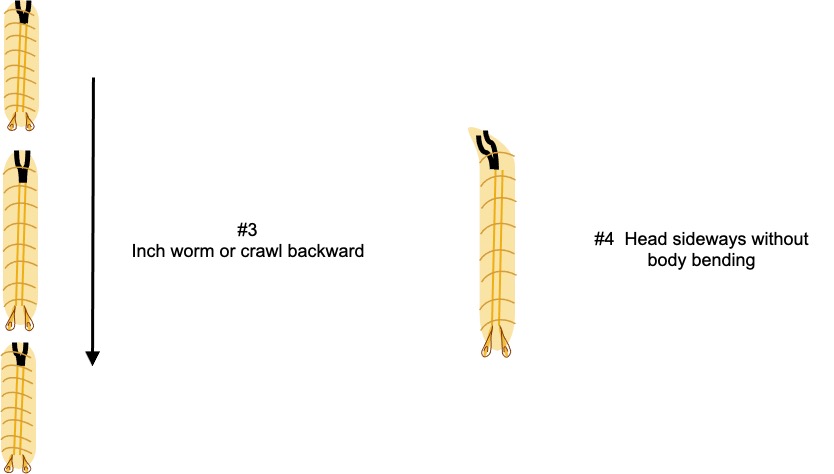 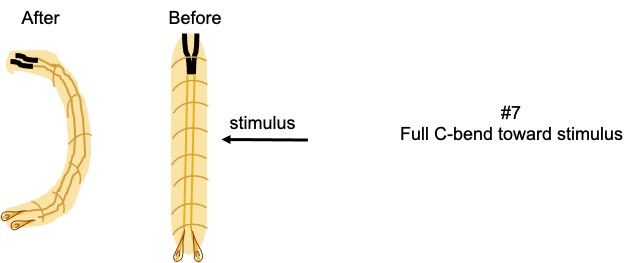 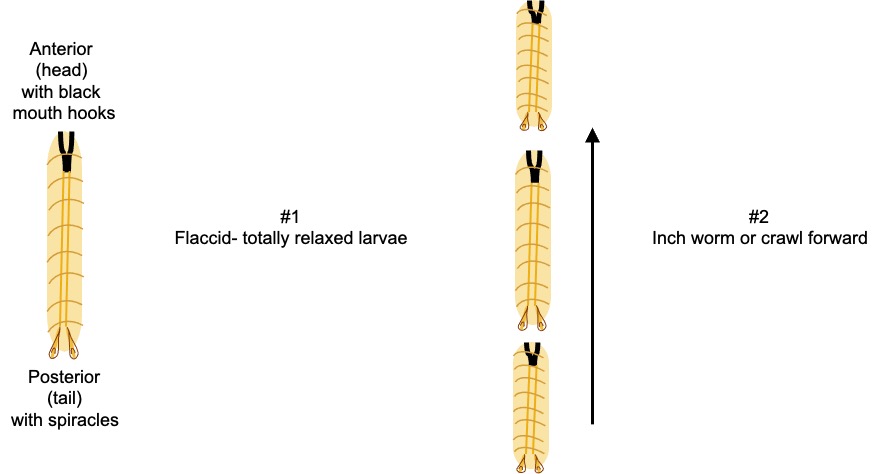 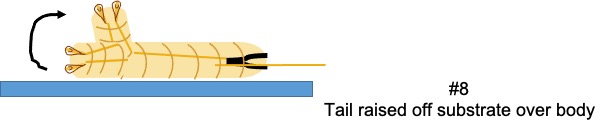 Crawling (peristaltic waves)
C-Bend
Larval Behaviors
Prior to Lab - 
After review of behaviors, students can create an ethogram to use during the lab
Ethogram = a catalog of behaviors
Provides a standardized procedure to quantify qualitative data
Example ethogram from class
Effects of diet on behavior
Procedure – Working in groups of 2
Remove a larva and place it on a petri dish – identify larval stage
Allow larvae to acclimate for 15 secs prior to beginning the trial
Count the number of peristaltic waves for 15 seconds
Stimulate larvae on the right side on the larva’s body segment 
Record the behavioral response
Wait 15 seconds 
Repeat steps 5-6 for each additional body segment
Conduct stimulus test on a minimum of 10 larvae per diet type and control
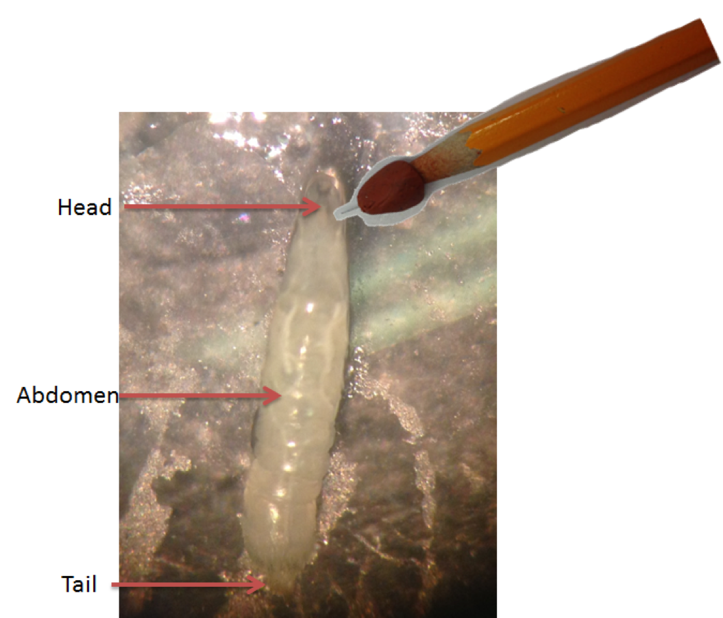 Effects of diet on behavior
Analysis –
Each group calculates number of total behaviors observed by diet type 
Data can be compiled as a class to increase robustness of analysis 
Can graph data or run chi-square to test differences
Activities Summary
These activities provide student’s an opportunity to:
Explore complex topics of health
Develop and test hypotheses
Quantify qualitative observations 
Connect concepts with real-world applications
Activities can be expanded on through connections with literature or current CDC statistics
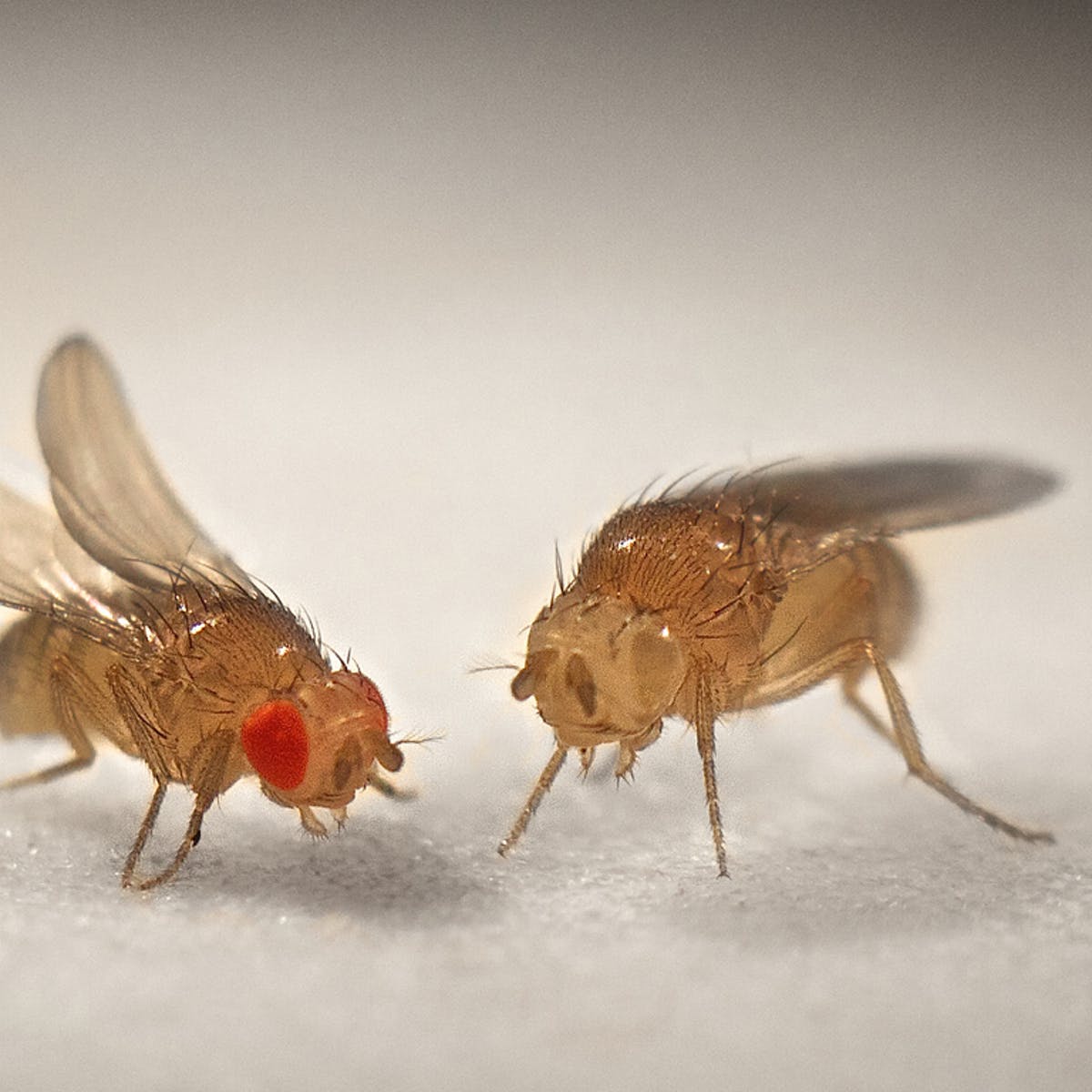 Thank you for your time!
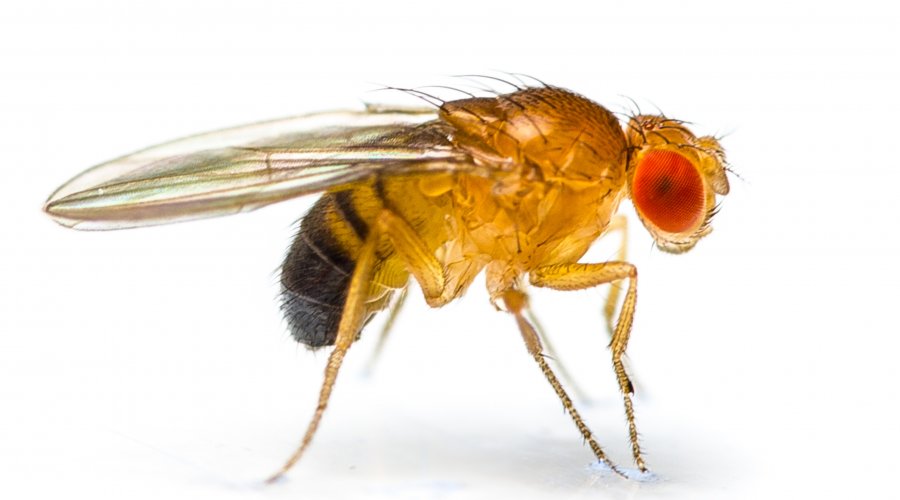 bslabach@trinity.edu
robinlewiscooper@gmail.com
Happy to take any remaining questions
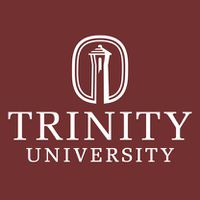 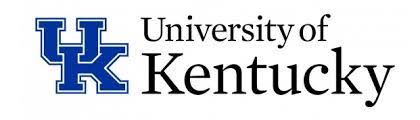